SAARNIJÄRVI
Saarnijärven pinta-ala on noin 60 hehtaaria 
Sen pituus on 2 kilometriä ja leveys on 4,2 kilometriä. Rantaviivaa on 3,7 kilometriä.
Ranta on pääosin pelto- ja kallioperää.
Saarni järveä on yritetty kunnostaa viimeksi 1990-luvulla.
Saarnijärvi on Lapinjoen laajentuma.
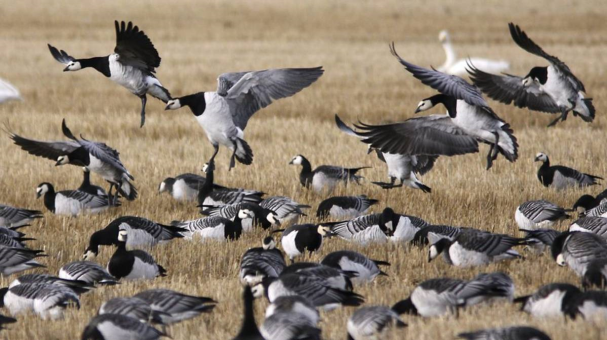 SAARNIJÄRVEN YLIMUUTTAJAT
METSÄHANHI
Yleiskuvaus: Harmaa perushanhi, jonka oranssi nokka tyvi- ja kärkiosalta musta.
Joitakin yksilöitä tavataan Suomessa talvellakin, mutta talvehtii pääasiassa Pohjanmeren ympäristössä. Pesii Pohjois-Suomessa. Muuttomatkalla pysähtyy Saarnijärvelle. Viimeisin havainto Saarnijärvellä on  23.4.17.
TUNDRAHANHI
Yleiskuvaus: Tyypillinen harmaahanhi, jonka nokka lähes yksivärisen vaalean punainen.
Pesii tundralla Koillis-Venäjällä ja Siperiassa. Talvehtii Pohjanmeren ympäristössä. Muuttomatkalla pysähtyy Saarnijärvelle. Viimeisin havainto Saarnijärvellä 23.4.17.
VALKOPOSKIHANHI
Yleiskuvaus: Selväpiirteisen valko-, musta- ja harmaakuvioinen pienehkö hanhilaji. Pesii Novaja Zemljalla, Huippuvuorilla ja Grönlannissa ja nykyisin Suomessa. Talvehtii Pohjanmeren ympäristössä. Muuttomatkalla pysähtyy Saarnijärvelle. Viimeisin havainto Saarnijärvellä 4.4. 17.
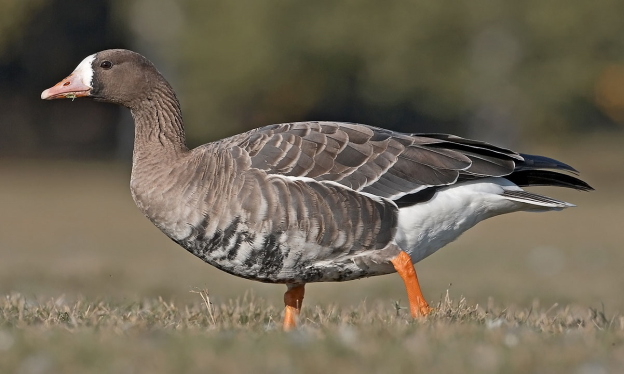 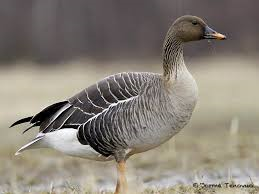 SAARNIJÄRVEN YLEISET LINNUT
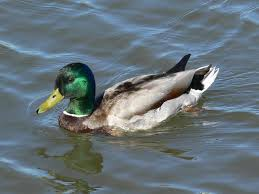 Sorsa, hanhi , joutsen, kurki.
Saarnijärvi on lintujen takia suojelualue.
Saarnijärven lintuvesiarvo syntyi 1950-luvun lopulla vedenpinnan laskun seurauksena.

VIIMESIMMÄT LINTUHAVAINNOT SAARNIJÄRVELLÄ
Metsähanhi 23.4.17.
Tundrahanhi 23.4.17.
Valkoposkihanhi 4.4.17.
Ruskosuohaukka 9.4.17.
Merikotka 25.4.17.
Niittykirvinen 14.4.17.
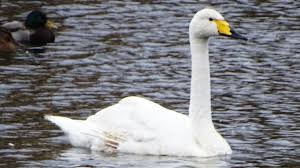 SAARNIJÄRVEN KALAT
Ahven, hauki, särki, jokirapu, suutari (istutettu).
 
SUUTARI
Suutari on Euraasiassa laajalle levinnyt sisävesien särkikala, joka elää myös Itämeren murtovedessä.
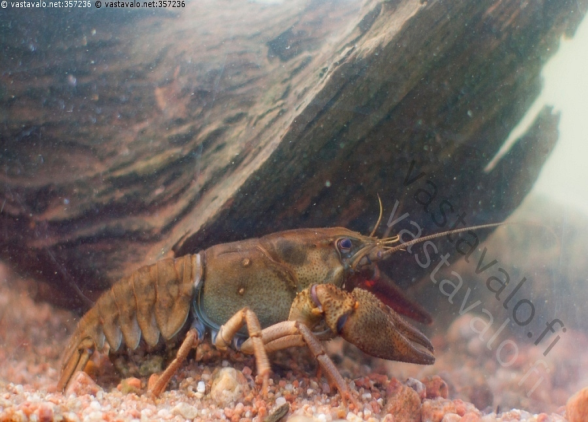 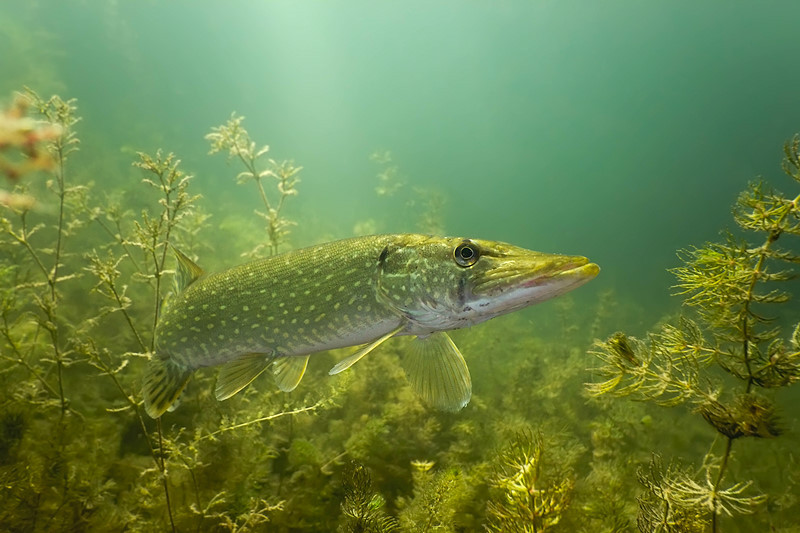 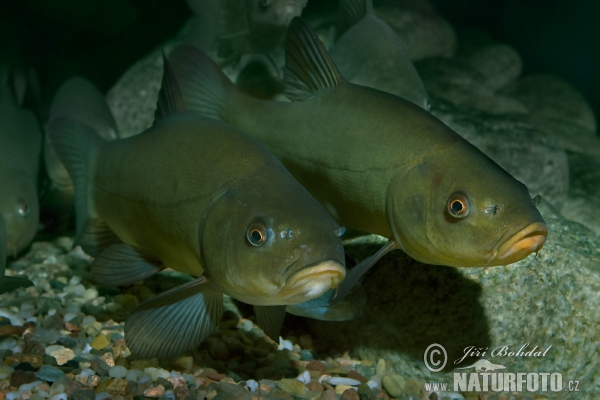 TULEVAISUUS
Järvi voi kasvaa umpeen, koska vesi laskee ja maanpinta nousee, mutta Saarnijärvi on mukana Satavesi-ohjelmassa, jonka avulla Lapinjokea ja Saarnijärveä suojellaan.
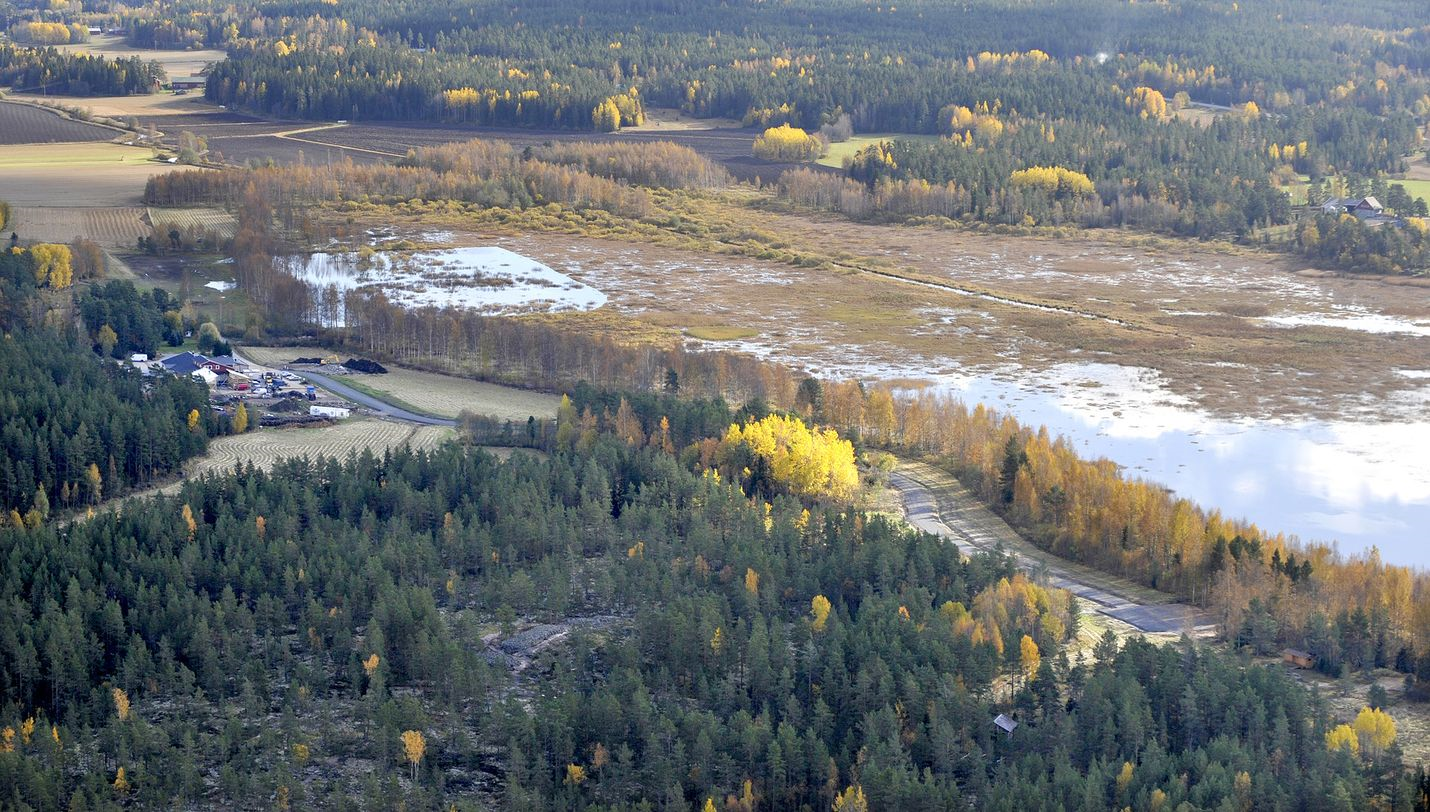 SAARNIJÄRVEN HISTORIA
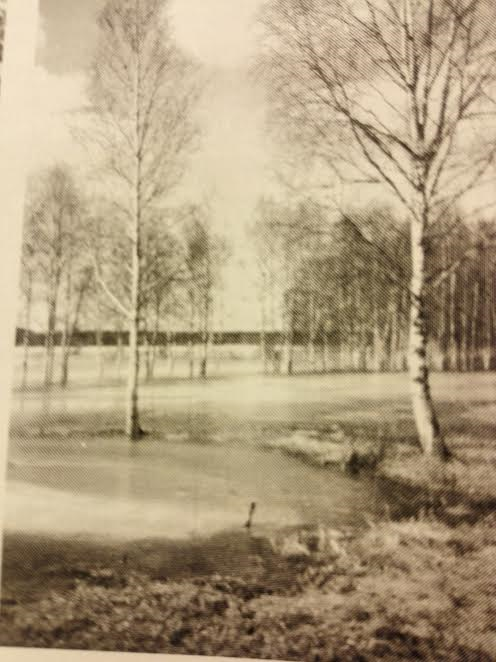 Saarnin jäällä on pidetty hevoskisoja.
1930-luvulla  Saarnijärvellä on ollut yleisölennätyskisoja. Järven nimi on vanha, sillä se mainitaan jo vuonna 1699 nimellä Sarnisjön  (sjön tarkoitttaa järveä)
LUKKARKARI
Lukkarkari on Saarnijärven niemeksi kuivunut saari Alakierillä. Niemellä on tuulimylly ja niittylato. Rakennukset on pystyttänyt Lukkakerho, joka on toiminut 1950-luvulla. Lukkarkari on ollut myös uimapaikka 1950-1970-luvuilla. Nykyään ei uskoisi, että Lukkarkarista on lähdetty uimaan ja  soutelemaan.
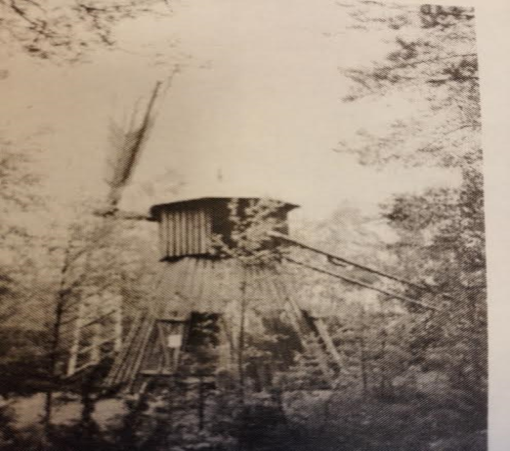 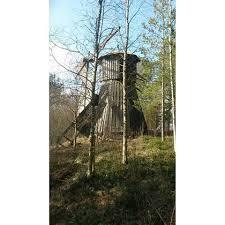 SAARNIJÄRVEN KASVEJA
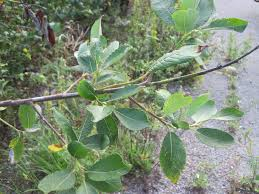 Esimerkiksi järviruoko, ahvenvita, lumme, ulpukka, osmankäämi, paju, sara, vesirutto, uistinvita.
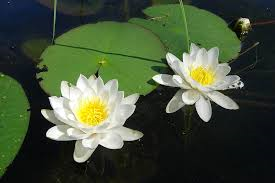 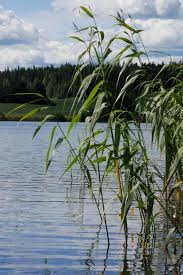 TEKIJÄT JA LÄHTEET
Lähteet: Wikipedia, kirjat, netti.
Tekijät: Niilo, Frans, Ella, Nelli A, Kiia, Aino S, Eero S.
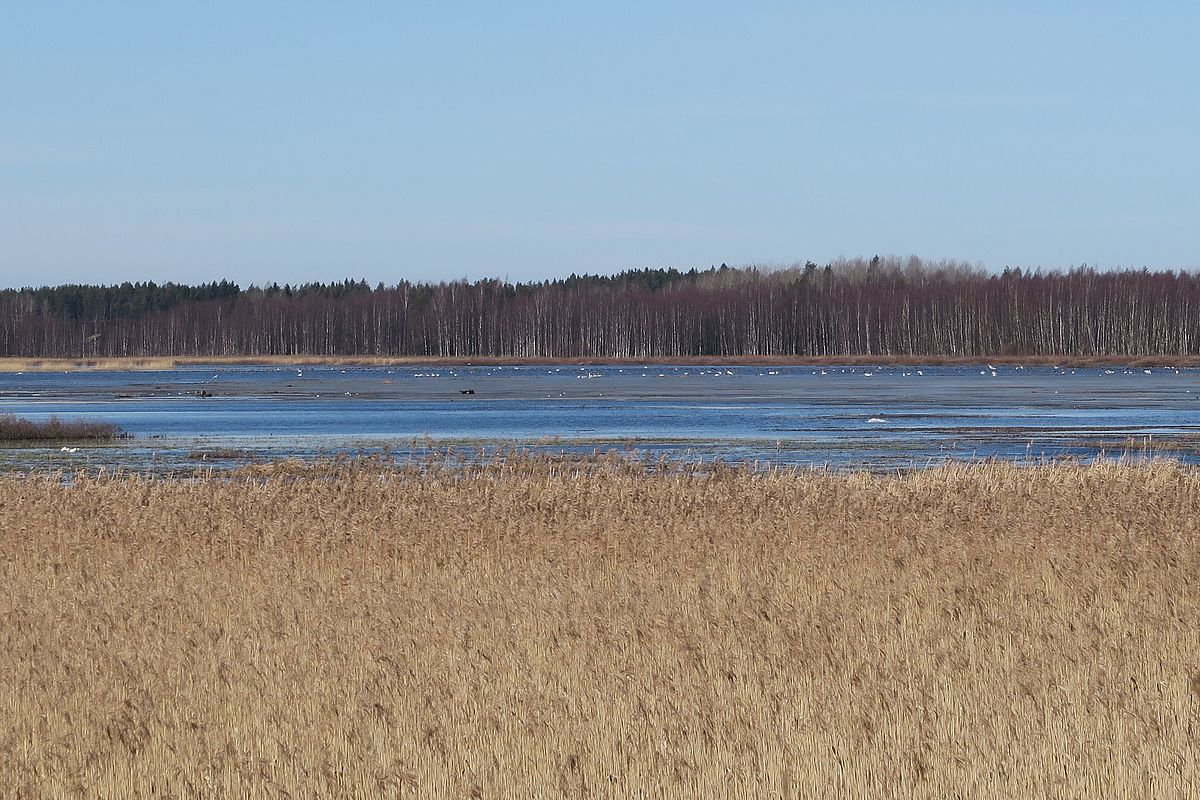